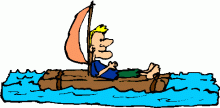 RAFT
Old and New Business

Presented by:
 Laura Putz
Associate Controller
HSC Unrestricted Accounting
April 10, 2015
Transitions
US Bank
Smooth Sailing!
Endorsement Stamps
Jose Gonzalez, Accounting Manager
jos5428@unm.edu   925-9273
1650 University
Teleconferencing for RAFT!
Questions??
FY15 Fiscal Year End
Schedule to be posted April 27th
Proposed Policy Changes
NEW:  Policy 1040 – Fundraising
NEW:  Policy 2740 – Sexual Violence and Sexual Misconduct

Revised:  Policy 2060 – Political Activity
Revised:  Policy 2100 - Sustainability
Revised:  Policy 2295 – Service and Assistance Animals
Revised:  Policy 2480 – Incentive or Payments to Program Participants
Revised:  Policy 3200 – Employee Classification
Revised:  Policy 3210 – Recruitment and Hiring
Revised:  Policy 3325 – Separation of Employment
Revised:  Policy 3300 – Paid Time
Revised:  Policy 4030 – Travel

Comment Period end April 23, 2015
Policy 4030 – Travel Rental Car Changes
State of New Mexico Risk Management Division modified deductibles/co-payments
Deductible for collision damage to UNM increased to $2,500
Department portion of deductible increased to $1,750
Prior to change deductibles were $1,000 / $250
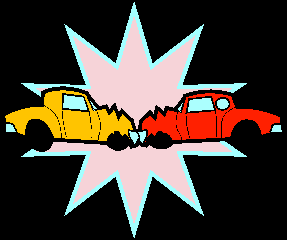 Policy 4030 – Travel Rental Car Changes
Beginning May 1, 2015 Purchasing has negotiated with approved vendors (Enterprise and National) including Collision Damage Waiver and Liability Insurance in the standard UNM Rate

Use agreement number 5420154 when making reservations

Please Note: Insurance (CDW & LDW) must be declined when picking up a vehicle; the coverage is already included in the UNM rate.

Additional collision/damage insurance for employees driving out of state on UNM business can now be approved by department chair or director
Other Considerations
It is recommended that the driver of a rental car for UNM business purposes obtain a UNM driving license or complete Defensive Driving training
You may chose not to use contracted vendors, but need to justify the selection of another vendor
Collision Deductible to the department of $1,750 will apply
Additional collision/damage insurance for employees driving out of state on UNM business can now be approved by department chair or director
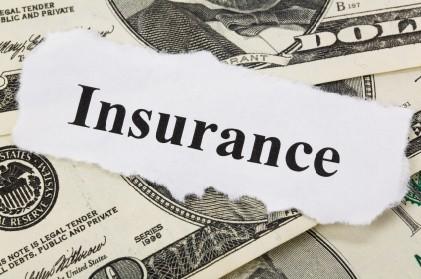 PCARD Workflow Update
As of April 10, 2015
 for HSC departments:

459 total workflow pending with PCard Holders
38 pending for more than 100 days ~ 8%
Seven from FY14 – travel occurred March 2015
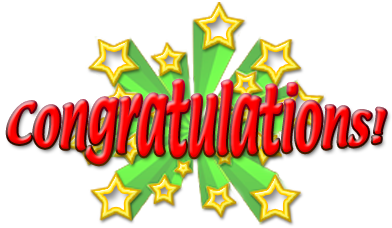 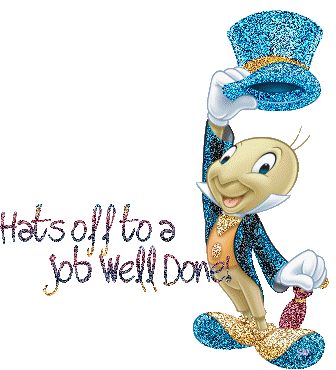 Thank You!